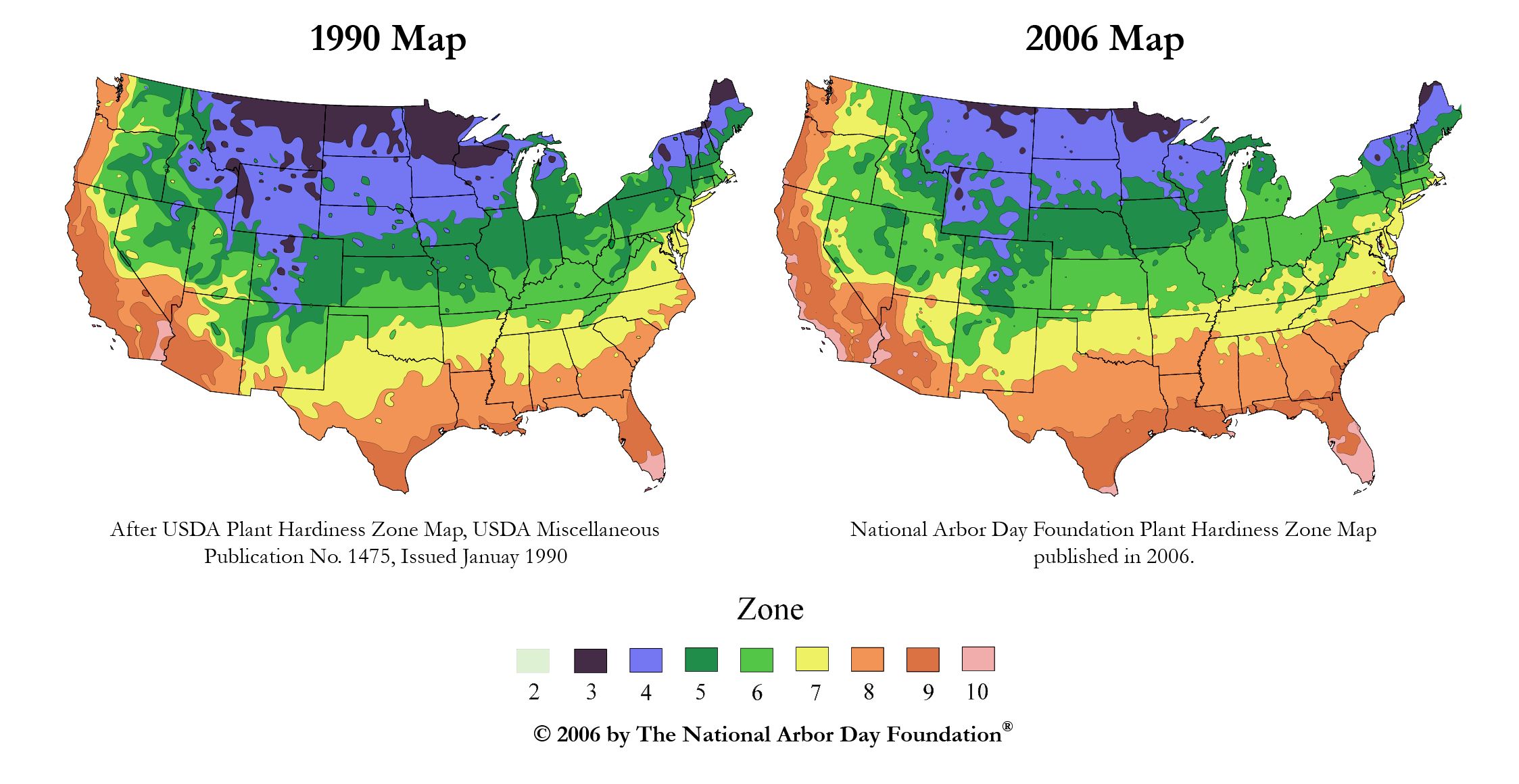 Past, Present, and Future Climate
Chapters 14-16
ccrm.vims.edu
Redefining Climate
Climate is the long term behavior: 
Over a defined location 
For a defined time 
Of averages and extreme variables 


Climates usually remain the same over the course of a lifetime, but they have changed a lot over Earth’s lifetime.
Climate Controls
Several processes “control” climate  they change or maintain it. 
Latitude 
Elevation 
Topography 
Water 
Prevailing winds
Natural events (volcanic eruptions, earth’s orbit)
Human activities (building cities, burning fossil fuels)
Climate Classification
We use the Koppen Scheme to define Climates:
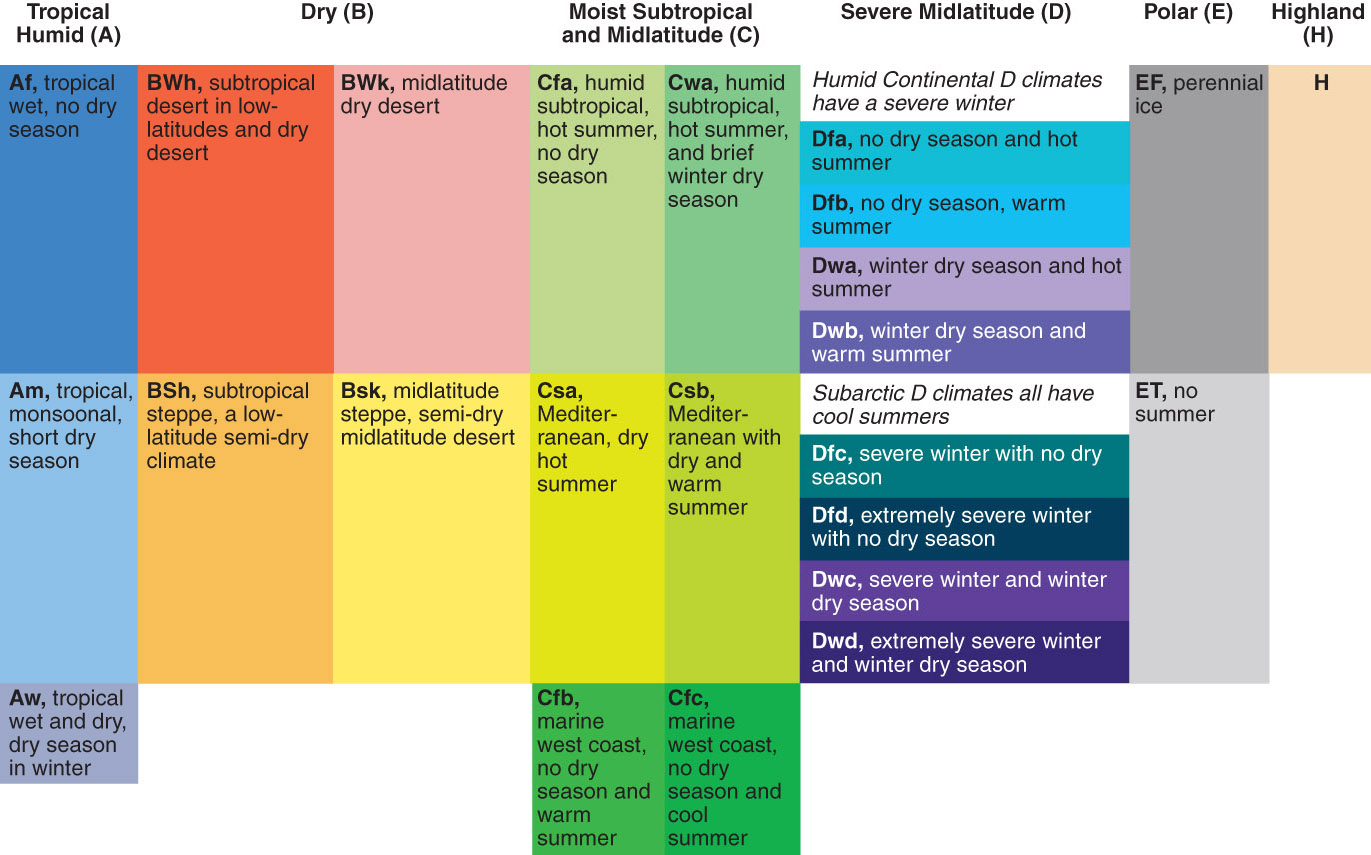 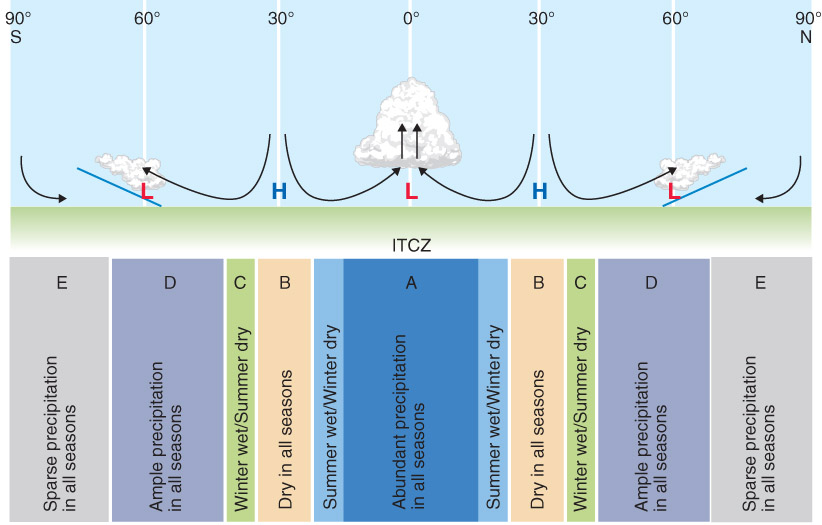 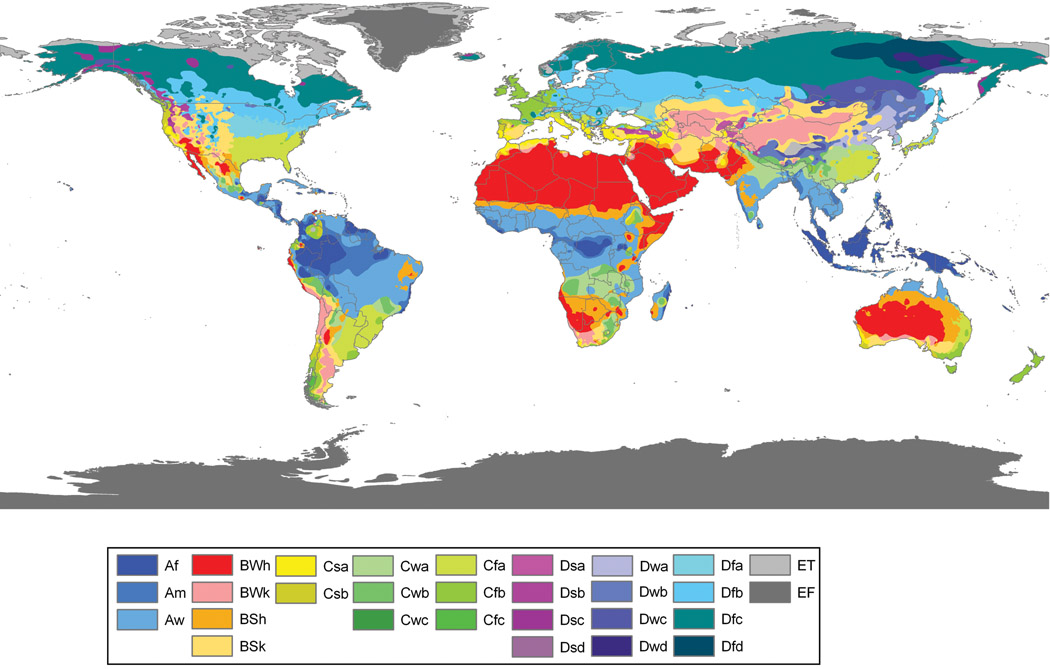 Hasn’t always been this way…
Past Climate
Climate has changed since the beginning of Earth ~4 billions years ago
Humans have been around ~2 million years
We have only lived during a very small percentage
Good world-wide measurements only since 1970’s (satellite)
Good recorded temperature measurements world-wide since 1850’s
Written record dates to 484 BCE (Iron Age) – freeze dates, river heights, disease outbreaks
Oral tradition before that
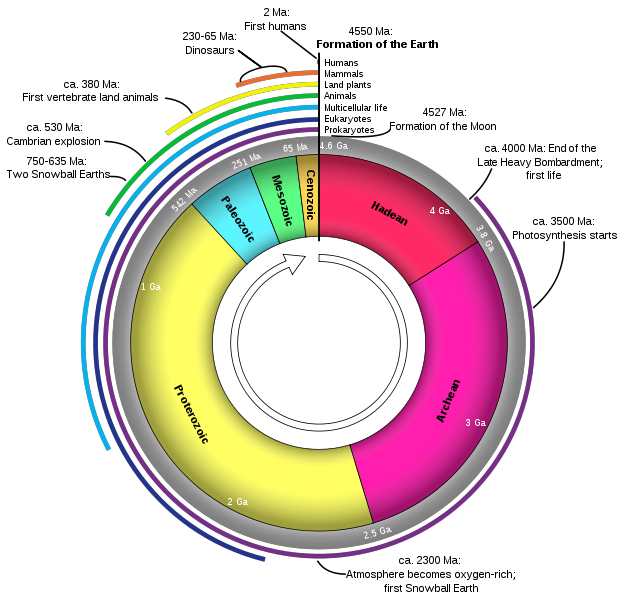 Paleoclimatology
The study of climates of the distant past and the causes of their variations.  
How do we investigate?
Ice cores, types of fossils, marine sediment, etc
Tells us amount of CO2 and O2 in the atmosphere
More recently
Tree rings (precipitation / temperature records)
Pollen sediments
Radiocarbon dating
Some Examples
Tree rings: Dendochronology
Tree’s ring width indicates how fast the tree grew during a particular time period. 
Growth rate is a function of rain/temperature
Not only do we know how long the tree has been around, but we can also infer precip patterns
Varies by species (rain/temperature)
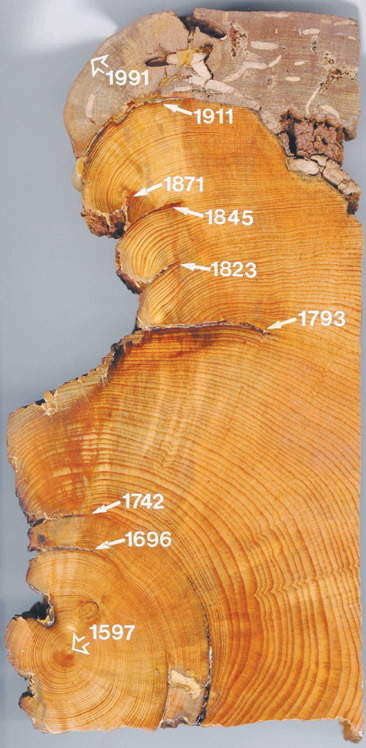 Some Examples
Isotopes: Radiocarbon Dating and Uranium. 
Look at the ratio of isotopes (which have a specific half life). Based on the decay of the isotopes, we can date organic matter back 50K years (with 15% uncertainty) and rocks back to ~4.5 billion years (thanks to uranium). 
Pollen: The types of sedimented pollen in lakes varies with which type of tree grew well that year in those conditions
Different trees = different climates = different temp/precip patterns
Ice cores: Air bubbles trapped in glaciers and ice sheets provide a record of the concentration of atmospheric gases.
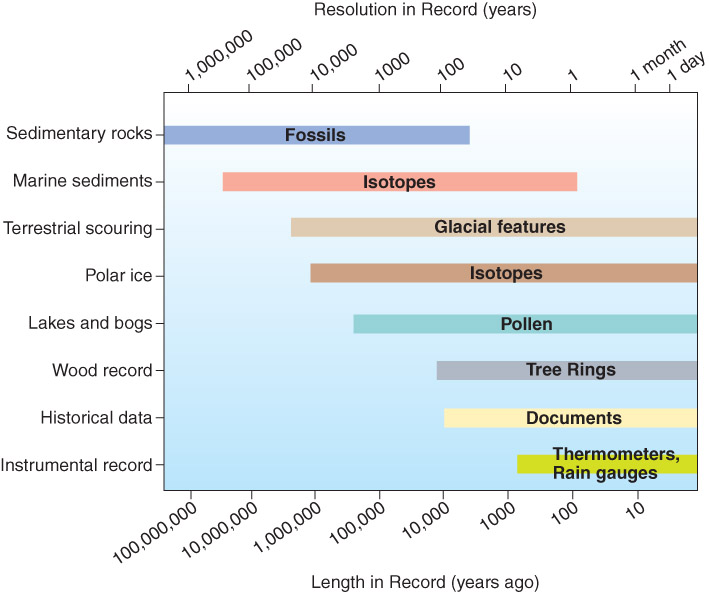 Causes of Global Climate Change
Earth’s Orbit
Solar radiation changes 
Tectonics
Volcanic activity
Asteroid impacts
Sea level falls
Changes in currents
Humans
Milankovitch Cycles
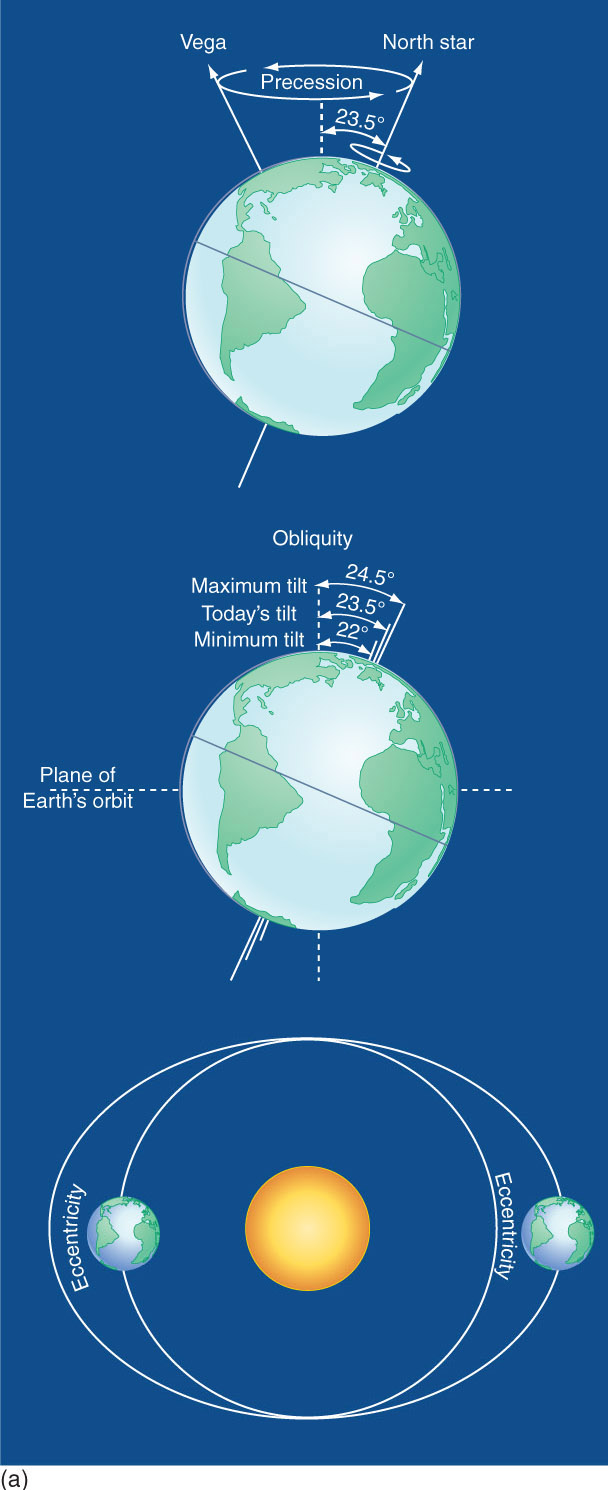 Precession: wobbling on the axis https://en.wikipedia.org/wiki/Precession#/media/File:Gyroscope_precession.gif 
27,000 years
Obliquity: Tilt of Earth
41,000 years
Moves from 22 to 24.5 degrees
Eccentricity: Shape of orbit
100,000 years
Perihelion can align with summer
Plate Tectonics
Definition: Modern theory of continental movement. Earth’s crust is broken up into plates that “float around” on the molten rock beneath. 
The movement of these plates creates seismic and volcanic activity. 
Over millions of years, these plates move to different latitudes, thus affecting climate.
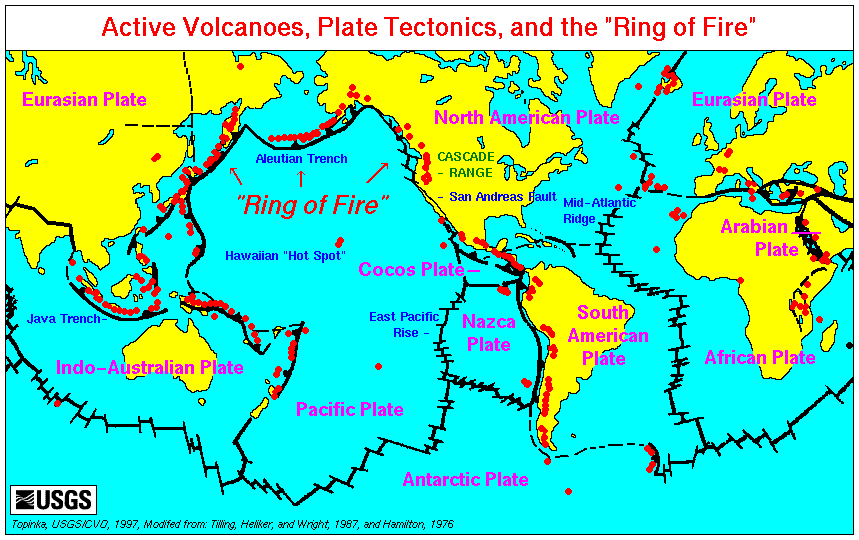 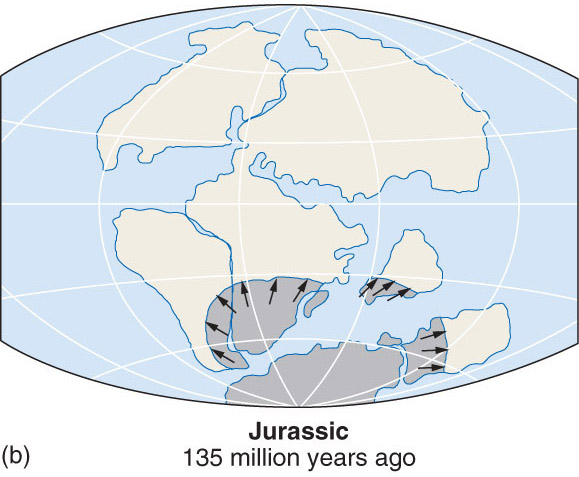 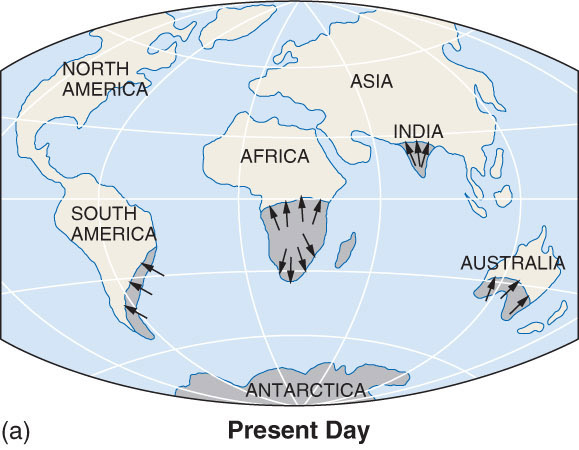 Plate Tectonics
Volcanic activity
Amount of particles released into stratosphere
Year without a summer: 1815 with the eruption of Tambora. 
Resulted in global cooling and famine.
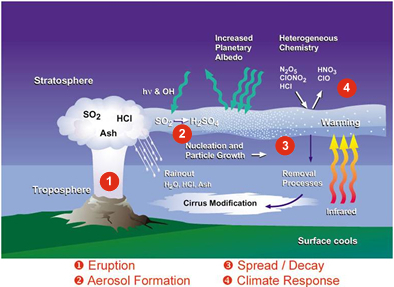 Asteroid Impacts
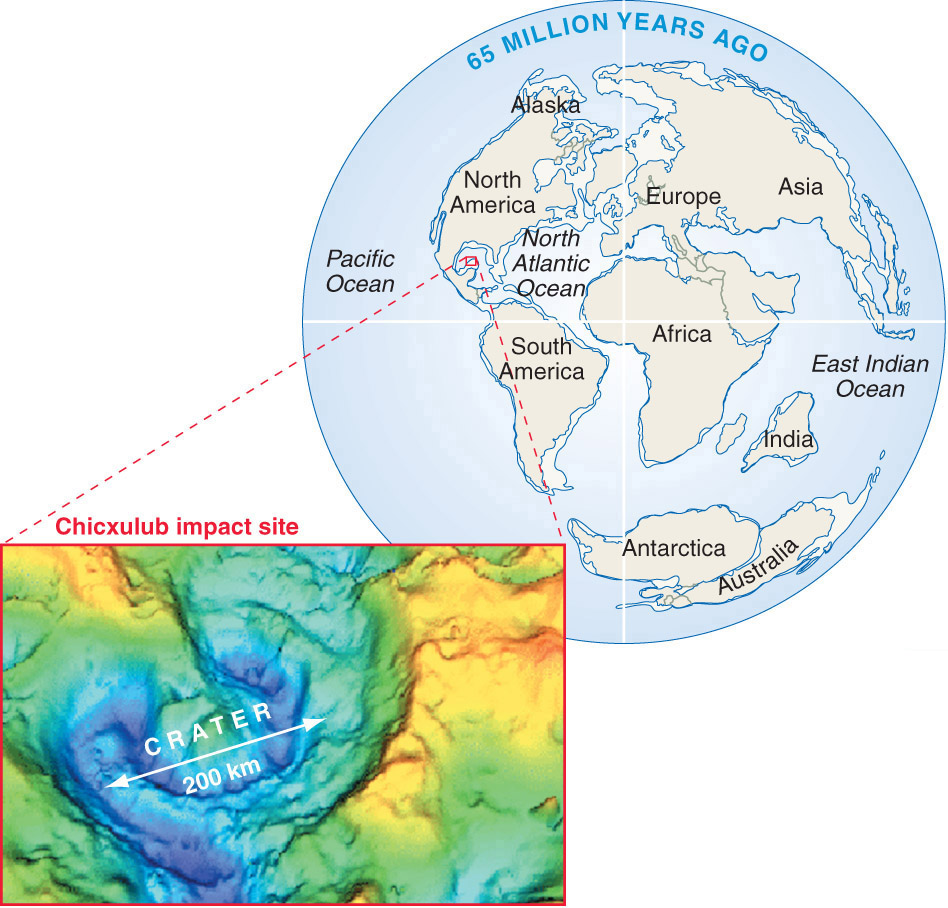 Can cause cooling of global climate and wide spread extinctions.
Even more…
Variability in received solar radiation 
Sunspot activity (or lack of  Mauder Minimum) may have been responsible for the Little Ice Age from 1400-1850. 
11 year cycle as the sun flips its magnetic poles
Currently smallest cycle in 100 years!
Peak activity
More Northern Lights
Disruption of radio waves
Spots themselves are cool
Increased magnetic activity
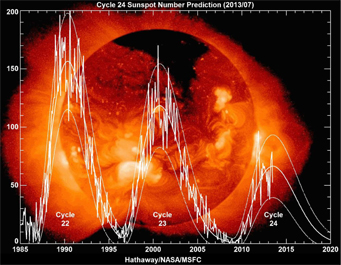 http://www.skyandtelescope.com/astronomy-news/the-weakest-solar-cycle-in-100-years/
http://www.spaceweather.com/
Even more…
Changes in ocean circulation patterns.
The melting/freezing of large ice sheets can disrupt the “normal” circulation patterns. 
Ex: Disruption of Gulf Stream to Europe causes cooler temperatures over Europe
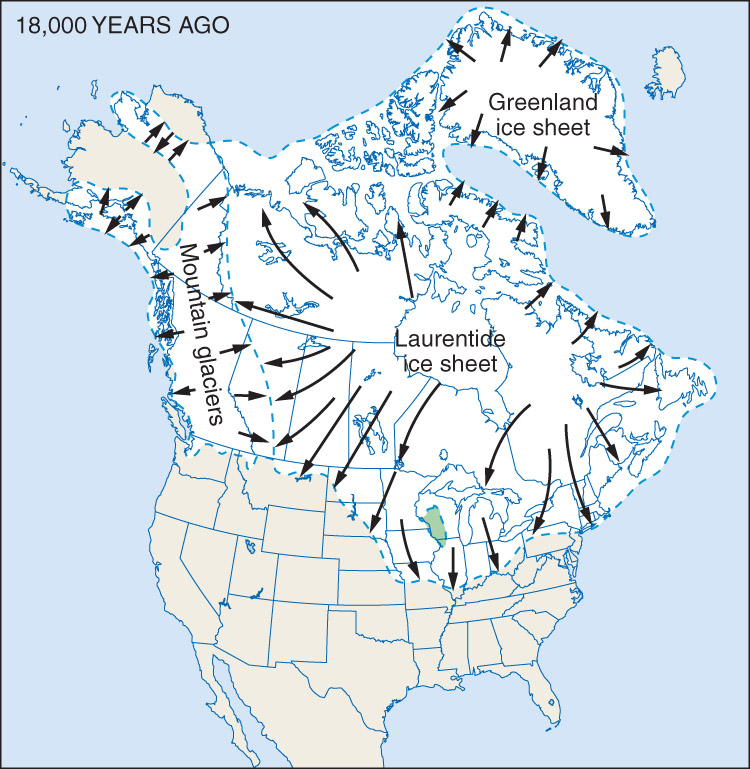 Changes in ice sheets
High albedo (reflective)
Limits the amount of incoming shortwave radiation that can be absorbed by the Earth
Keeps Earth cooler
Human (Anthropogenic)
Goes beyond the enhanced greenhouse effect (adding CO2 through the burning of fossil fuels). 
Humans affect the climate in several ways: 
Air pollution
Gases, aerosols, acid rain, CFCs  
Changing Land Surfaces 
Desertification, Urban Heat Islands 
Global Warming
Air Pollution
Through many different processes (industry, transportation, etc) we release harmful gases and aerosols into the atmosphere. 

Examples include 
Carbon Monoxide (the incomplete burning of fossil fuels 
Lead (treated gasoline…less of a problem now)
Oxides of sulfur  Acid rain
Oxides of Nitrogen   Smog
Hydrocarbons  Smog
Air Pollution
We’ve made some improvements: 



But we still have along way to go. Many of these gases (like smog) affect respiration, while CO can lead to less oxygen in your blood, and lead hurts brain function.   
Pollutants can indirectly hurt climate…
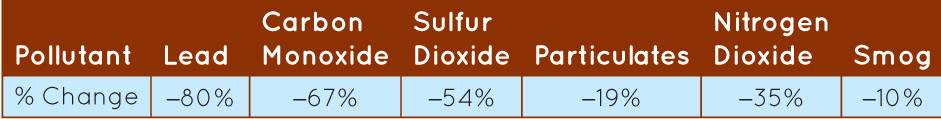 Acid Rain
Sulfur Trioxide combines readily with water vapor to form droplets of sulfuric acid.  
This creates acid rain 
We measure the acidity of a substance based on the pH scale:  
Pure water is neutral @ 7 
Below 7 is acidic
Above 7 is base 
The pH of rain is typically ~ 5.5 (slightly acidic)
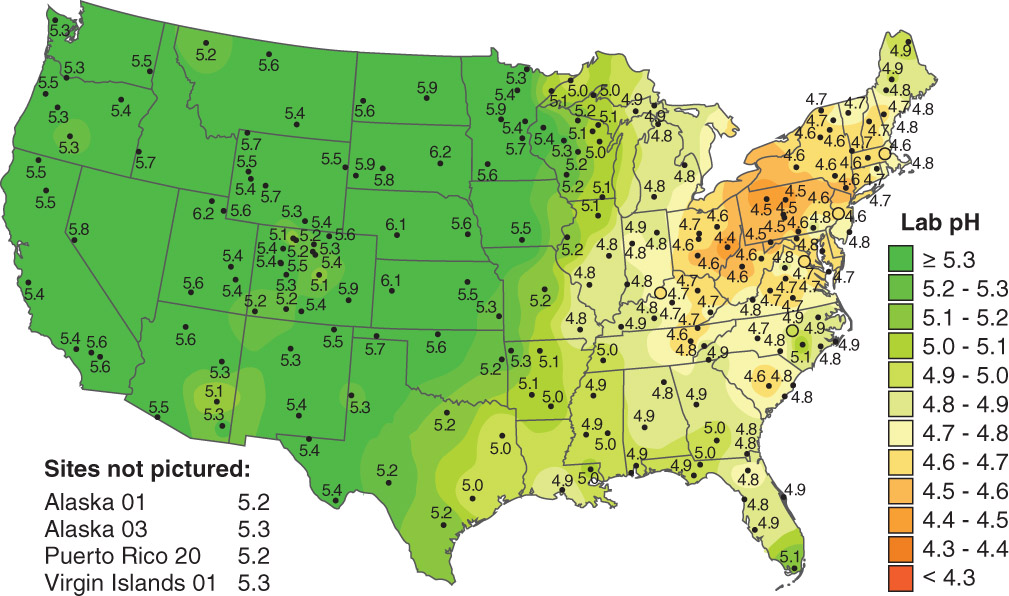 Acid Rain
The acidic rainwater will accumulate in lakes and streams. This hurts aquatic life. 
It gets absorbed into the soil and may be hurting coniferous forests.
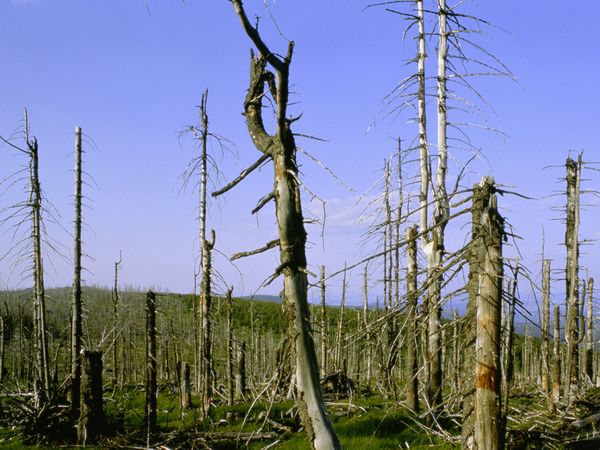 http://environment.nationalgeographic.com/environment/global-warming/acid-rain-overview/
Ozone Hole
There is a seasonal drop in the concentration of ozone over the polar (mostly Antarctic) regions. 

Related to polar stratospheric clouds (or nacreous clouds, natural), CFCs (anthropogenic) and the sun. 

As the solar angle starts increasing in the southern hemisphere, we see the reactions rapidly increase and deplete the ozone.   

This is the “hole” in the ozone layer we see every October.
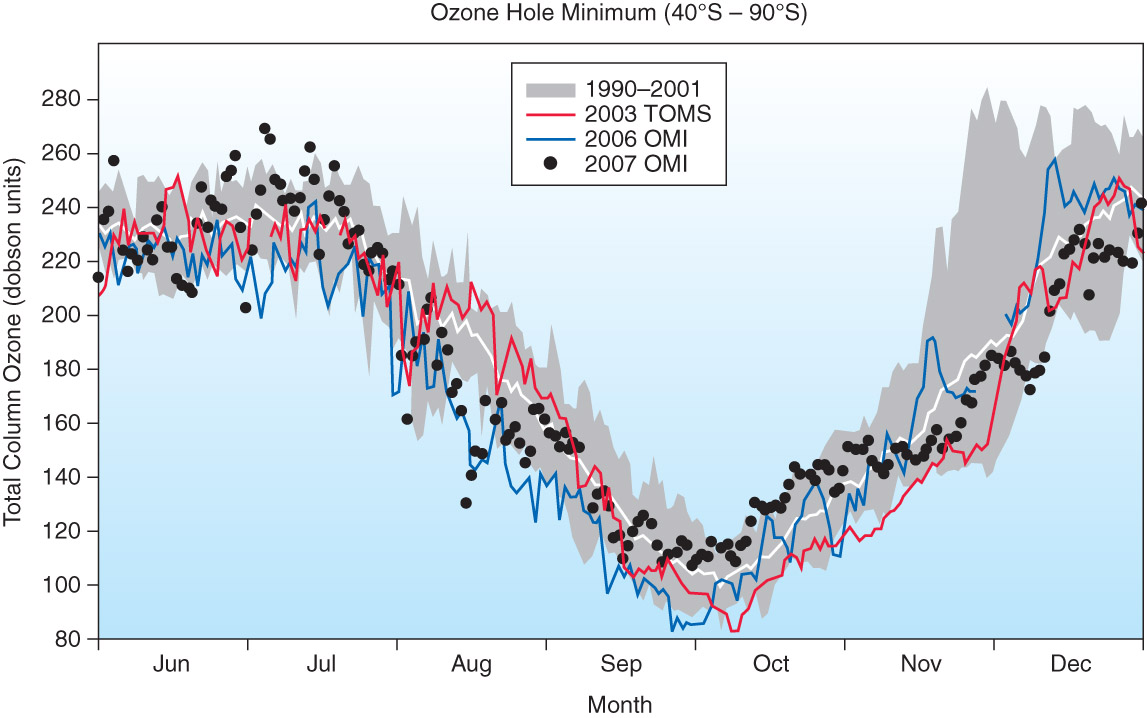 Ozone Hole
The emission of CFCs has been greatly reduced thanks to global bans. 

However, concentrations are just now peaking; CFCs will likely remain in the atmosphere through the end of the century.
Changing Land Surfaces
The misuse of water for irrigation and other purposes has led to desertification – the spreading of a desert region due to climate and / or human influences. 

Examples: 
The Sahel (sub-Sahara) Region. Anomalous  lack of rainfall (climate) and overgrazing (human) lead to desertification and famine 
The Aral Sea in central Asia
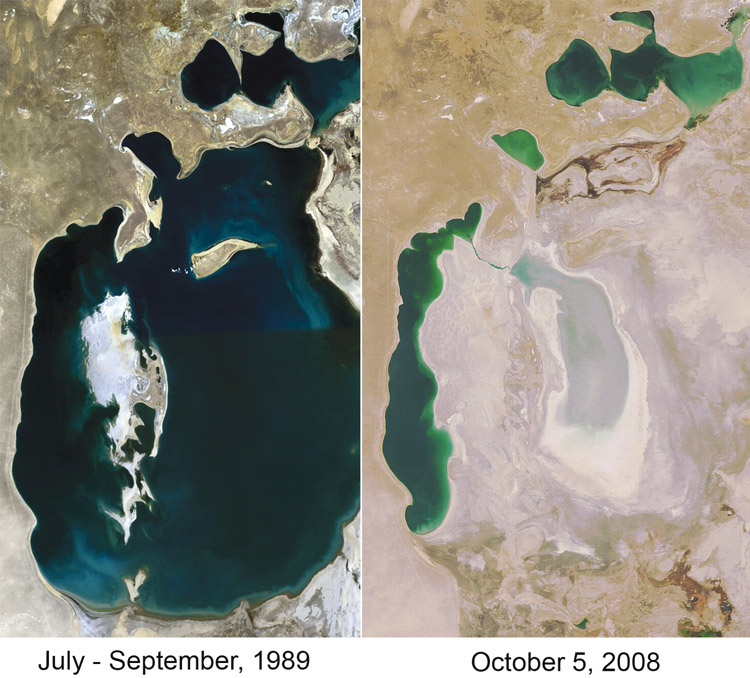 Changing Land Surfaces
Urban Heat Island – the effect of temperatures within cities being warmer than the surrounding rural environments.

Increase of absorptive surfaces (asphalt, roofs, etc), heat from industrial activity, lack of transpiration from plants, all contribute to warmer city temperatures.
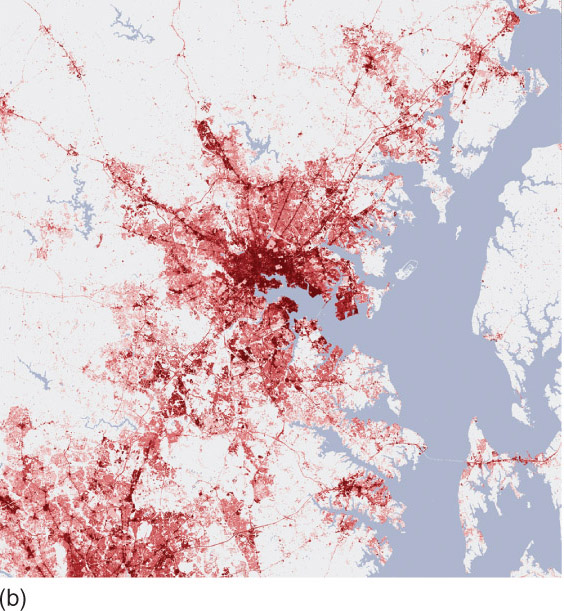 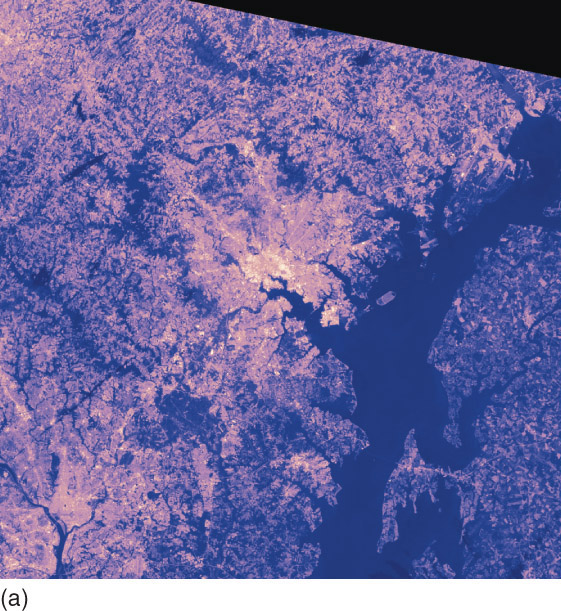 Airplane Contrails
Clouds that form from warm, humid exhaust mixes with the cold, dry air aloft 
Can increase cloud cover if there is a large amount of air traffic
COULD cause lower daytime temperatures, warmer nighttime temperatures, highly debated, only one scientific study supports this and it was not statistically significant
Global Warming
Refers to the increase of temperature across the global due to the enhanced greenhouse effect. 

The enhanced greenhouse effect is an above normal heating of the planet as a result of increases in atmospheric CO2 since Industrial Revolution

Two things we have to prove: 
The Earth is warming 
It’s warming because of more CO2
A Warming Earth – 1955-2005
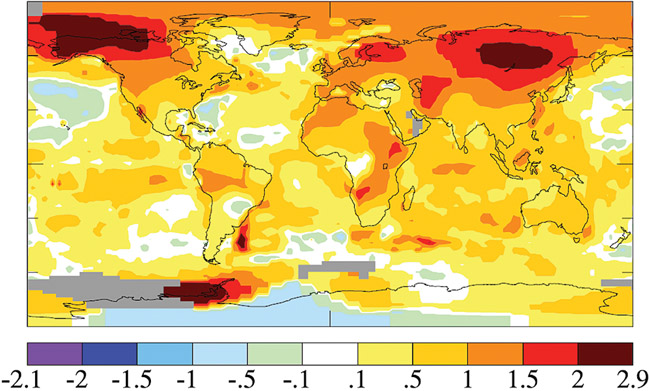 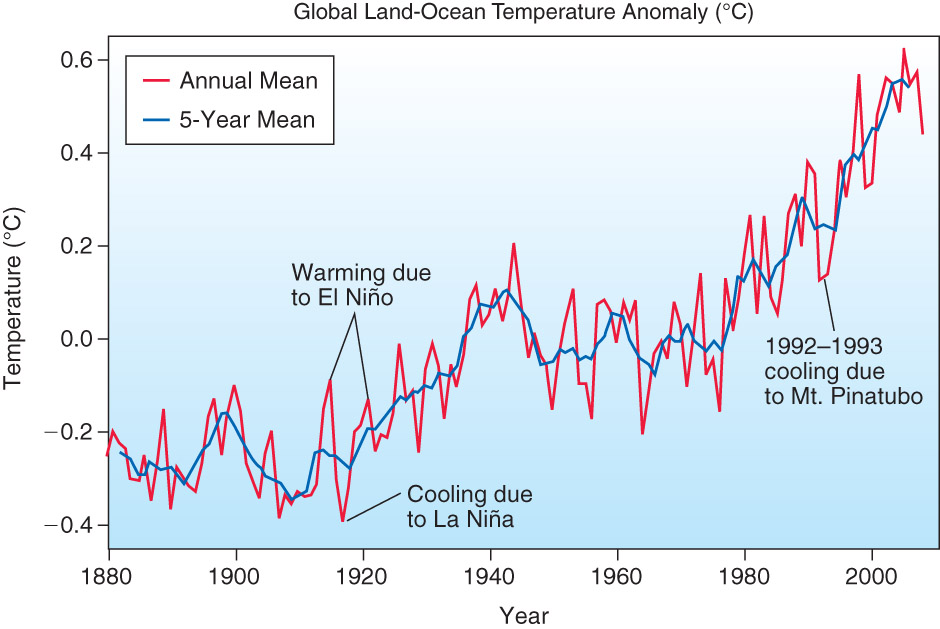 Years of scientific research have unequivocally shown the earth is warming at a faster rate than before.
A Warming Earth
The global average temperature increased 0.59° between 1955 and 2005, but warming has not been universal across the globe. 

We see other evidence of increasing global temperatures:
Glacial Retreat 
Reduction of ice and snow coverage
Rise in sea level (1.7 inch increase from 93-08)
Expanded growing seasons.
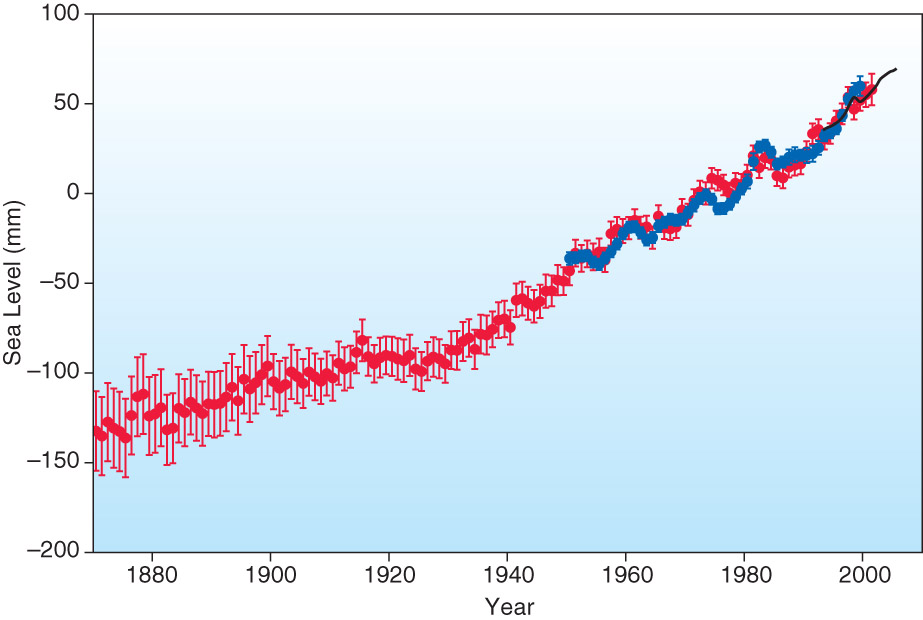 Sea level rise come from thermal expansion AND the melting of LAND ice. Sea ice already contributes to the height of sea level.
Carbon Dioxide Observations
Observations from multiple locations indicate that CO2 levels are increasing. 

We base our knowledge of previous CO2 levels on the things we discussed previously (ice cores, etc). 

We know we are contributing to the increase.
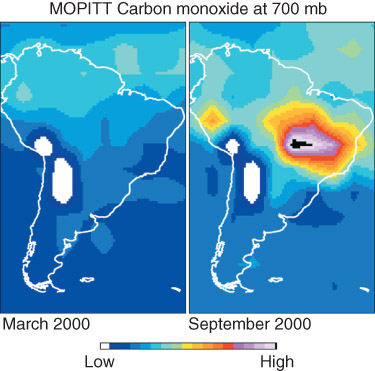 Burning of fuels/plants contributes more CO2
Increased vegetation and algae decrease CO2
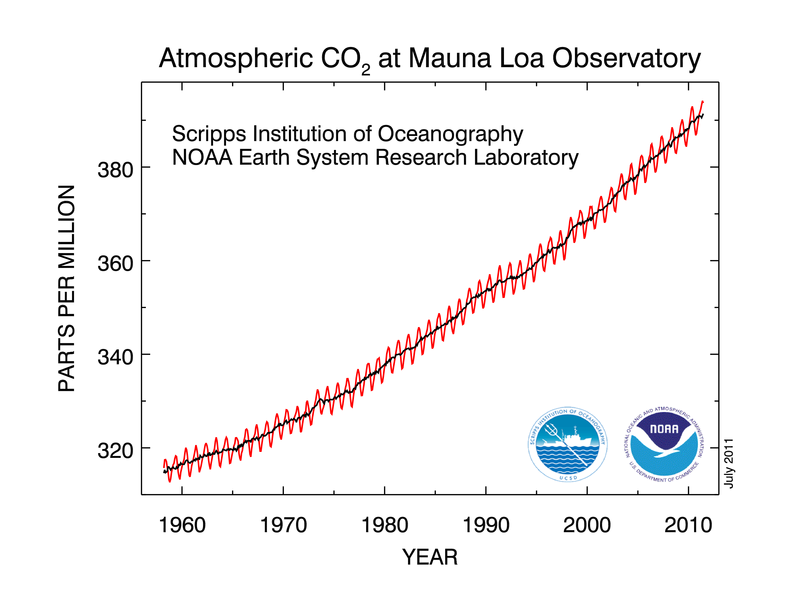 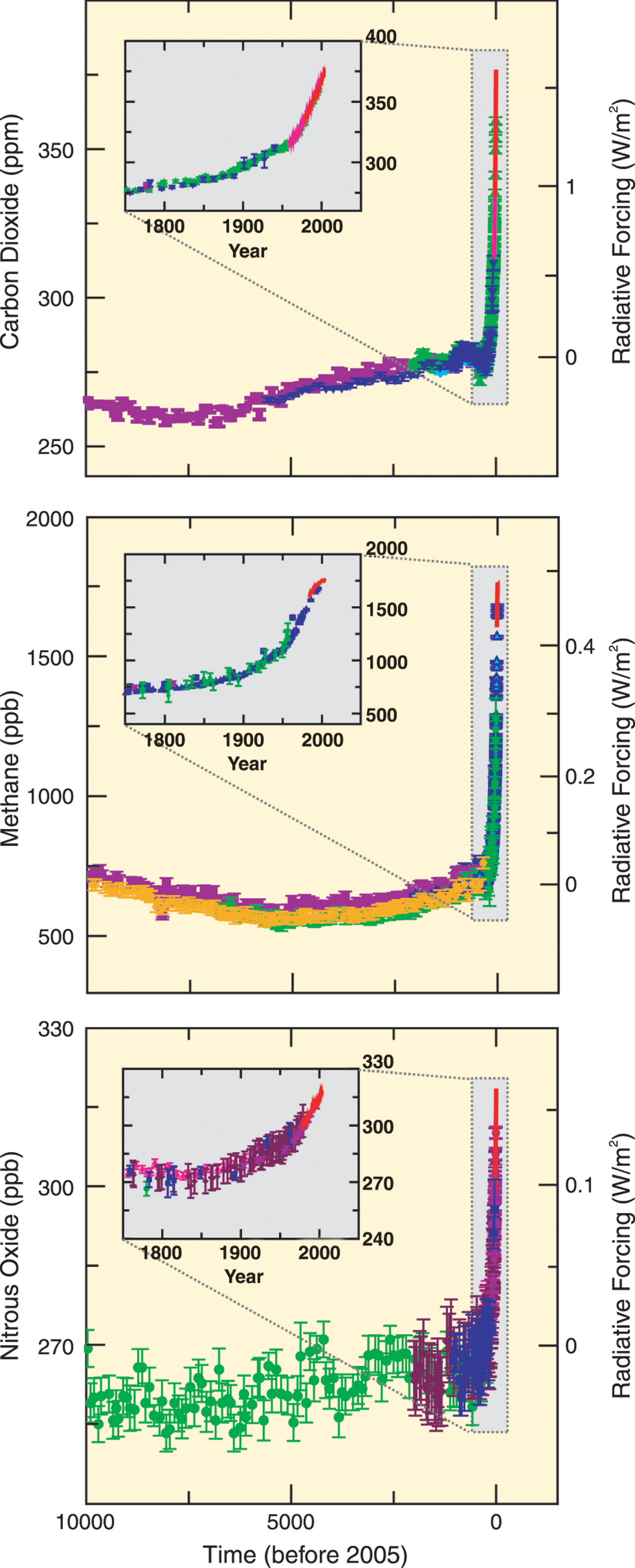 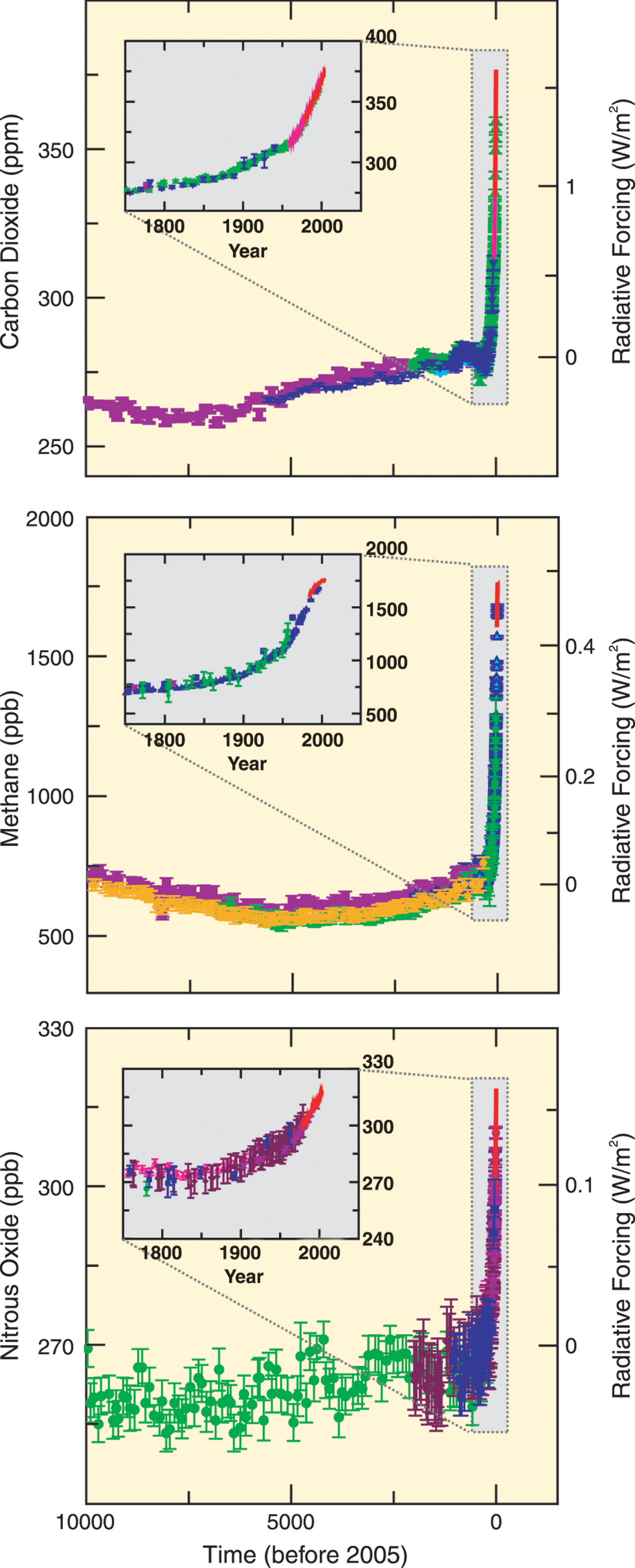 GCMs: Global Climate Models
We can also run computer models to predict future climates. 

These models are similar to weather forecasting models, but they have much coarser resolutions and take into account other “spheres.” 

These models are far from perfect, but can be used (in addition to observations) to predict future climates.
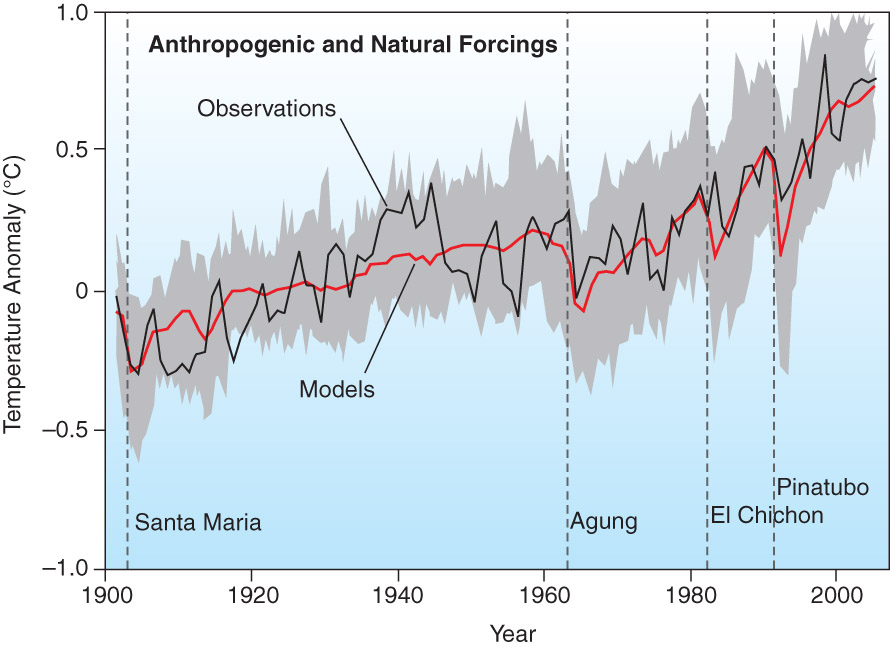 IPCC
Taking into account GCMs and observations , the IPCC (Intergovernmental Panel on Climate Change) has issued four reports since 1991 on climate change. 

The have developed several different scenarios of future climates based on the amount of global warming and efforts to mitigate it.
IPCC
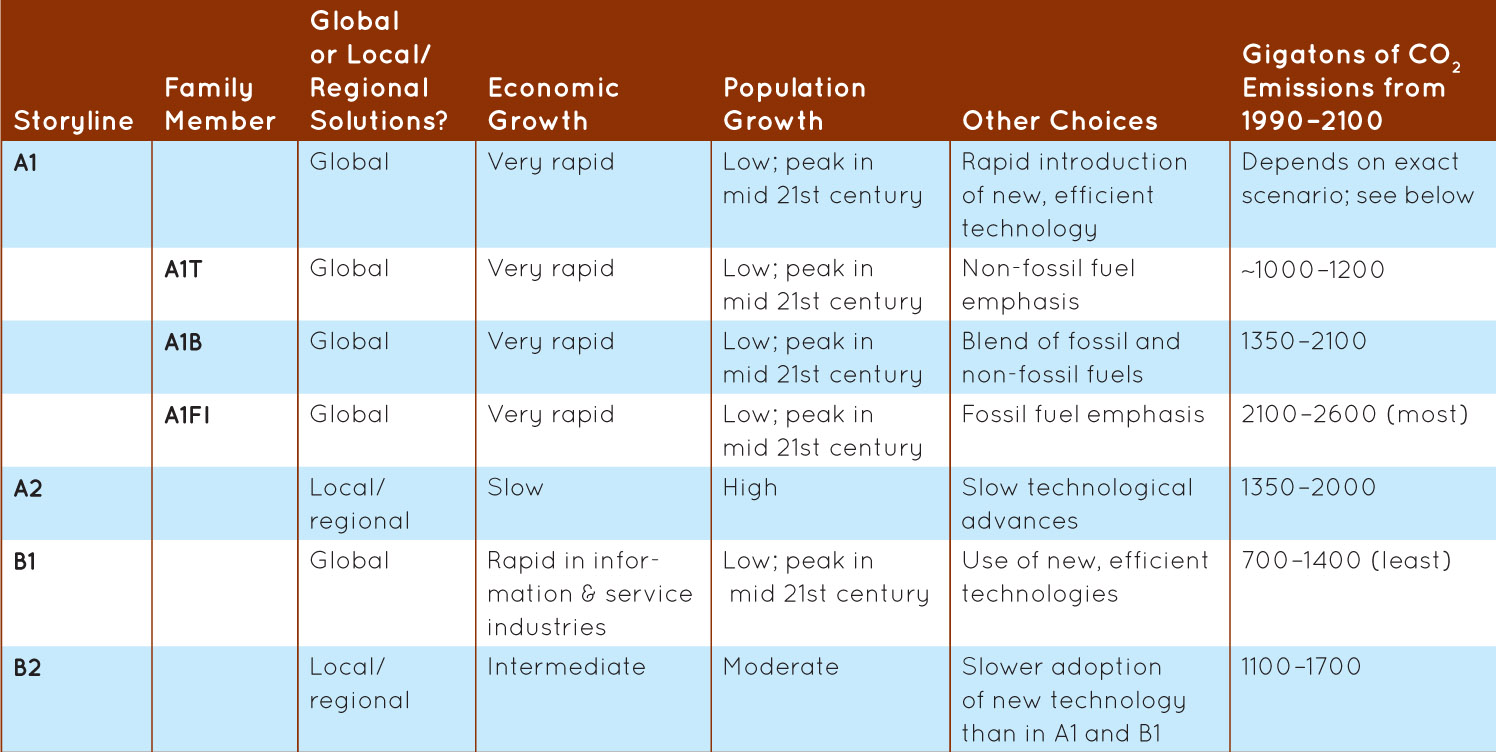 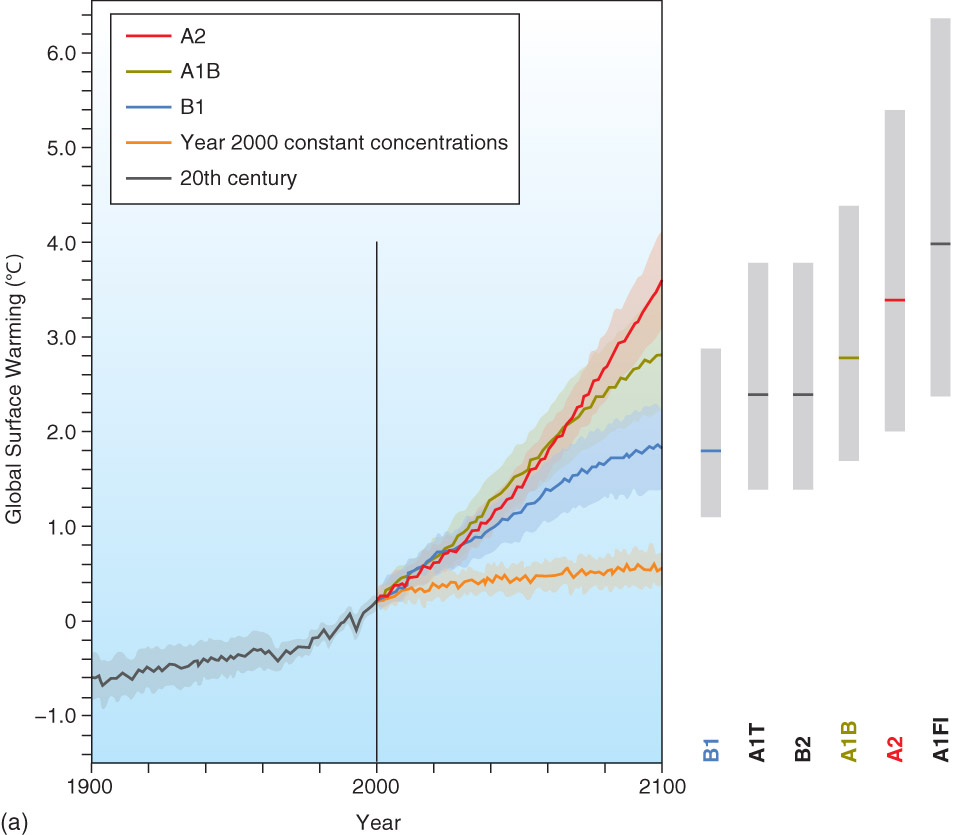 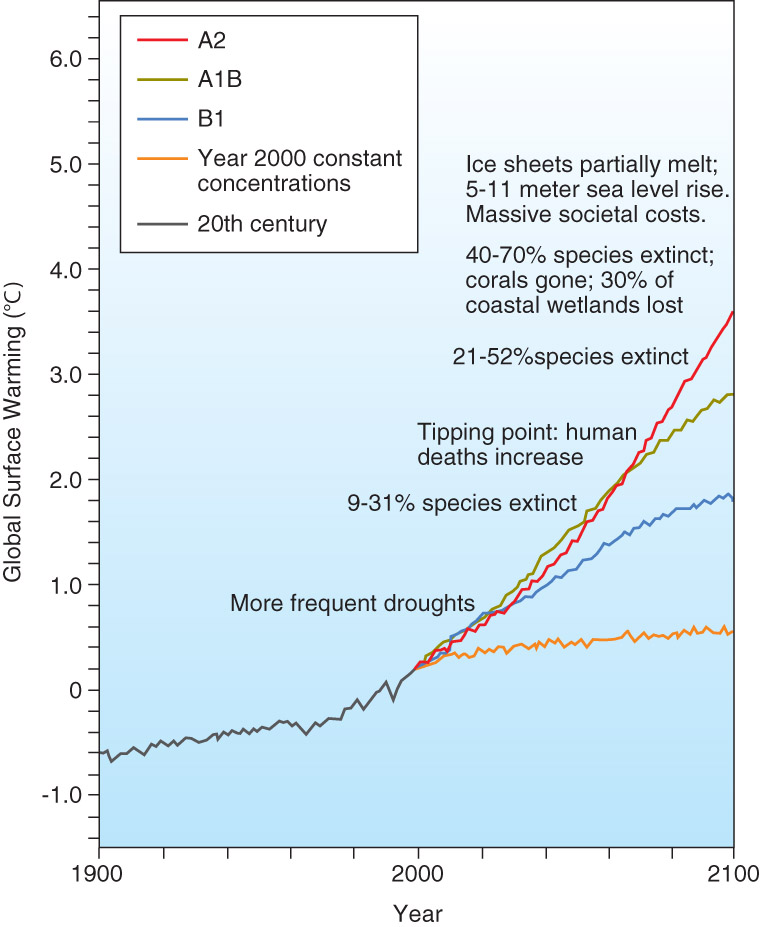 Possible Effects
20 to 30 % of all species have an elevated risk of extinction if global temps rise 1.5 to 2.5 C

40 to 70% if global temps rise above 3.5 C

Meridional overturning circulation will slow down (troughs and ridges, less energy balance)

Extreme events will occur more readily
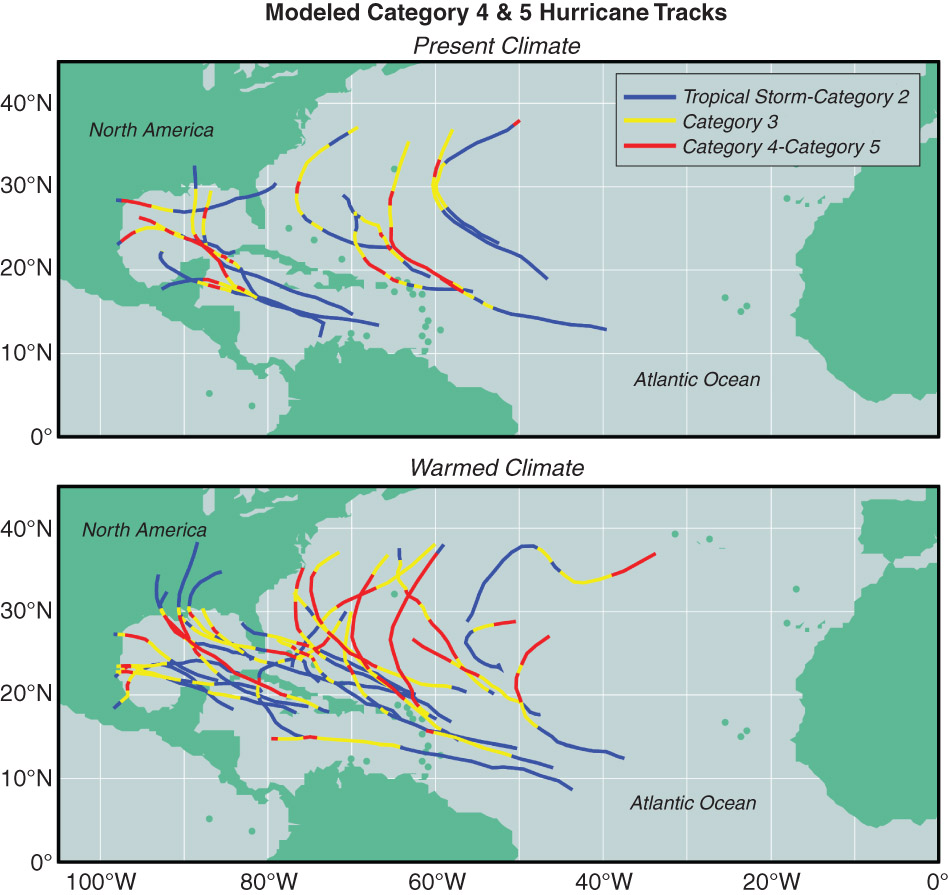 Possible Effects
However, GCMs have too coarse a resolution to “see” hurricanes. 

Still much debate on the impact of a warmer earth on hurricane activity.
What Now?
Mitigation: a response that seeks to limit the increase in greenhouse gases so that the worst impacts of global warming do not occur. 

Adaptation: A complementary societal response. Refers to steps taken to reduce our vulnerability to climate change.
What has been done
Kyoto Protocol
Limit greenhouse emissions by 5.2% of 1990 level
Phase 1 expired in 2012
Slight effect
Copenhagen Accord
Agrees with scientists that warming needs to be kept below 2 C.
Not legally enforceable
US to cut 17% below 2005 levels by 2020
What is being done
Federal regulations considered:
Carbon trading / cap – limit the total amount of carbon being released
Carbon tax – charge companies / residents / power grids by the amount of carbon released
Theoretically this money would go towards mitigation such as increased vegetation, physical trapping or research and development of alternatives
What is being done
Green Renewable Energy (emission-wise):  
Wind – great for places with commonly high winds, only effective when there is wind, currently expensive to maintain and large investment, damaging to bat/bird populations and possibly humans
Water – great where there is running water, but historically has required dams which change the flow and temperature of the water, block migrations
Solar – great in sunny areas, easily installed, requires use of mined resources, large arrays can impact local areas
Sustainability – not just environmental, social and financial sustainability must also be considered, this is why nuclear energy is popular
Geoengineering
Should action be taken?
What can you do?
Reduce, Reuse and Recycle 
Limit energy use from climate control, “vampire electronics” 
Use less water 
Practice responsible landscaping / building
Use fuel efficient vehicles wisely
Support R&D of more sustainable technologies (personally or politically)
Try to make smart choices when purchasing goods (production methods, materials, transport, etc.) and services
Recap
Climate – lots of controlling factors! 
Classified on the Koppen Scheme (temperature pattern, when rainfall happens)
Lubbock is midlatitude, steppe, semi-dry
Globally these line up with the global wind pattern
Changed throughout history, our ability to monitor it has improved greatly in the past hundred years
Past climates and how / why they change studied through things like ice cores, fossils, sediment, tree rings, pollen, radiocarbon dating
Natural impacts
Orbit (Milankovitch cycles – precession, obliquity, eccentricity)
Solar changes
Tectonics (movement of the crust)
Volcanic activity (aerosols can reflect incoming radiation)
Asteroids
Sea levels and disruption of currents
Anthropogenic concerns
Enhanced greenhouse effect (CO2) – global warming
Increasing Earth temperatures
Increased CO2 since Industrial Revolution
We help produce CO2 that wouldn’t be in the environment otherwise
We can model impacts to prove that it is likely that extra human production of CO2 has aided in the increased temperature
We cannot create another Earth and test the theory just like we cannot change the entire atmosphere to create/destroy a tornado, so there is uncertainty in these models, but they describe things to the best of our current understanding
Air pollution – acid rain
Land surface changes
Desertification
Urban heat island
IPCC – Intergovernmental Panel on Climate Change: developed different scenarios / mitigations and researched possible impacts globally
Impacts if temperatures increase by a few degrees globally
Elevated extinction threats of species
Less redistribution of energy from meridional motion
Higher probability of extreme events (large heat waves, etc.) but no conclusion on hurricane activity
Mitigation – limiting emissions to lessen the worst case scenario
Adaption – adjusting our society to better handle changes in climate
Kyoto Protocol – attempt to limit emissions
Copenhagen Accord – attempt to limit warming to 2 C
Carbon trading – limits overall emission
Carbon tax – charges per unit of emission
Interest in Green Renewable Energy (Wind, Water, Solar)
Geoengineering – anthropogenically modifying the environment to counteract anthropogenic changes